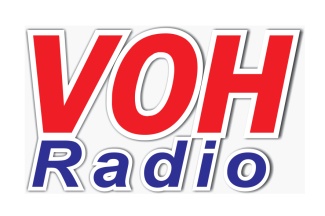 CHUYÊN MỤC ĐỜI SỐNG
VOH – RADIO ĐA PHƯƠNG TIỆN
Bản quyền thuộc VOH
GIỚI THIỆU CHUYÊN MỤC
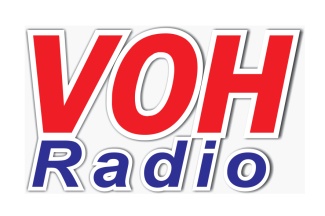 Chuyên mục Đời sống thuộc website voh.com.vn của Đài tiếng nói nhân dân TPHCM bắt đầu hoạt động vào 04/2019, phục vụ cho những đối tượng người dùng quan tâm về lĩnh vực đời sống hằng ngày.
Nội dung của chuyên mục tập trung vào các bài viết tin tức, mẹo vặt và các châm ngôn hay, cách chăm sóc cây cảnh và khám phá khoa học, cách nấu các món ngon mỗi ngày.
Các chuyên mục con đang được triển khai bao gồm: Sống Đẹp, Du Lịch, Nấu Ăn, Cây Cảnh, Mẹo Vặt, Khoa Học
Bản quyền thuộc VOH
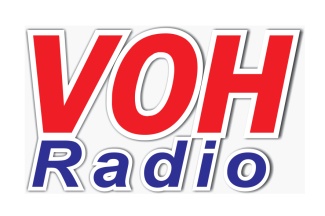 PHÁT SÓNG
Bản quyền thuộc VOH
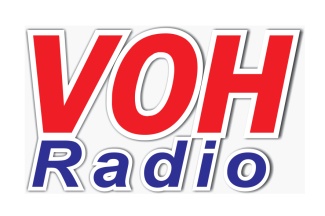 TÌNH HÌNH CHUYÊN MỤC ĐỜI SỐNG 2020
Bản quyền thuộc VOH
NGƯỜI DÙNG THEO ĐỘ TUỔI
27%
42%
19%
6%
4%
2%
QUỐC GIA
Nước ngoài
2%
98%
Việt Nam
TÌNH HÌNH CHUYÊN MỤC ĐỜI SỐNG 2020
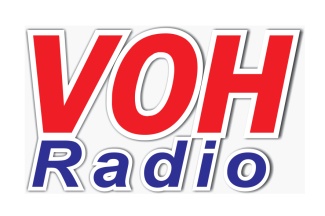 Bản quyền thuộc VOH
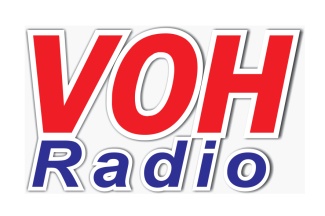 CƠ CẤU THỰC HIỆN CHƯƠNG TRÌNH
Phần 1 : Giới thiệu nội dung chủ đề phát sóng  + thông tin nhắc tên nhà tài trợ
Phần 2 : MC giới thiệu thông tin chung về đời sống.
Phần 3 : Giao lưu / trao đổi/ phỏng vấn với khách mời (chuyên gia hoặc thính giả ), (nội dung này có thể có hoặc không theo nhu cầu của nhà tài trợ)
Phần 4 : Minigame (nếu có)
Phần 5: Chào kết thúc chương trình  + thông tin nhắc tên nhà tài trợ
Phần 6 : Quảng cáo 
*** Thời lượng từng phần được điều chỉnh hợp lý theo tổng thời lượng phát sóng chương trình
Bản quyền thuộc VOH
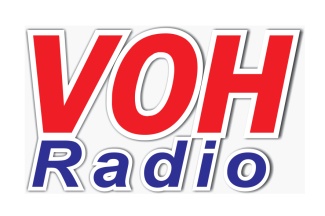 CHI PHÍ TÀI TRỢ
40.000.000đ/tháng
35.000.000đ/tháng
12 số phát sóng trên radio
60 bài viết thông tin chung về đời sống trên web voh.com.vn
30 clip thông tin chung về đời sống trên web voh.com.vn
12 số phát sóng trên radio
30 bài viết thông tin chung về đời sống trên web voh.com.vn
30 clip thông tin chung về đời sống trên web voh.com.vn
Chi phí đã bao gồm thuế GTGT tính trực tiếp trên doanh thu – không bao gồm chi phí chuyên gia
Chi phí đã bao gồm thuế GTGT tính trực tiếp trên doanh thu – không bao gồm chi phí chuyên gia
Bản quyền thuộc VOH
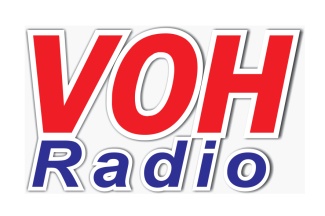 QUYỀN LỢI
Bản quyền thuộc VOH
WEB – BANNER
Dễ đo lường số lượng người đã tiếp cận và mức tương tác.
WEB
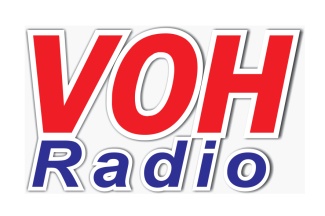 Bản quyền thuộc VOH
WEB – BÀI VIẾT
01
02
03
Có thể dùng hình ảnh nhà tài trợ minh họa cho bài viết
Các chương trình ưu đãi  có thể được lồng vào bài viết
Thông tin nhà tài trợ có thể được lồng vào bài viết
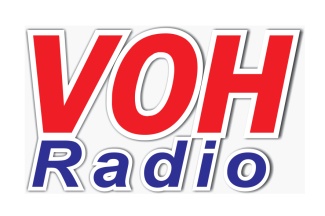 Bản quyền thuộc VOH
WEB - VIDEO
Logo hoặc Poster của Nhà tài trợ có thể xuất hiện 3s đầu clip
Logo Nhà tài trợ xuất hiện xuyên suốt clip.
30 giây quảng cáo cuối clip hoặc chạy chữ nội dung PR của nhãn hàng.
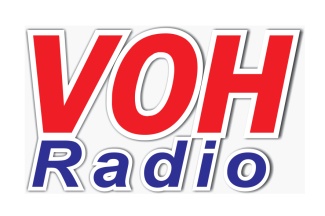 Bản quyền thuộc VOH
RADIO
Nhà tài trợ sẽ được nhắc tên trong chuyên mục trên sóng VOH.
30 giây quảng cáo trong chuyên mục.
01
02
Chuyên gia của nhãn hàng được ưu tiên tham gia tư vấn trong chuyên mục.
03
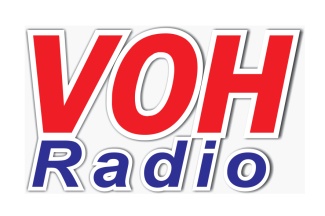 Bản quyền thuộc VOH
HÂN HẠNH
ĐỒNG HÀNH CÙNG
QUÝ DOANH NGHIỆP
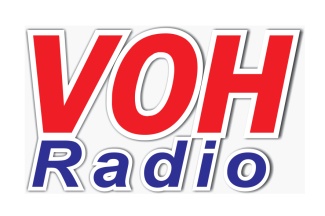 Bản quyền thuộc VOH